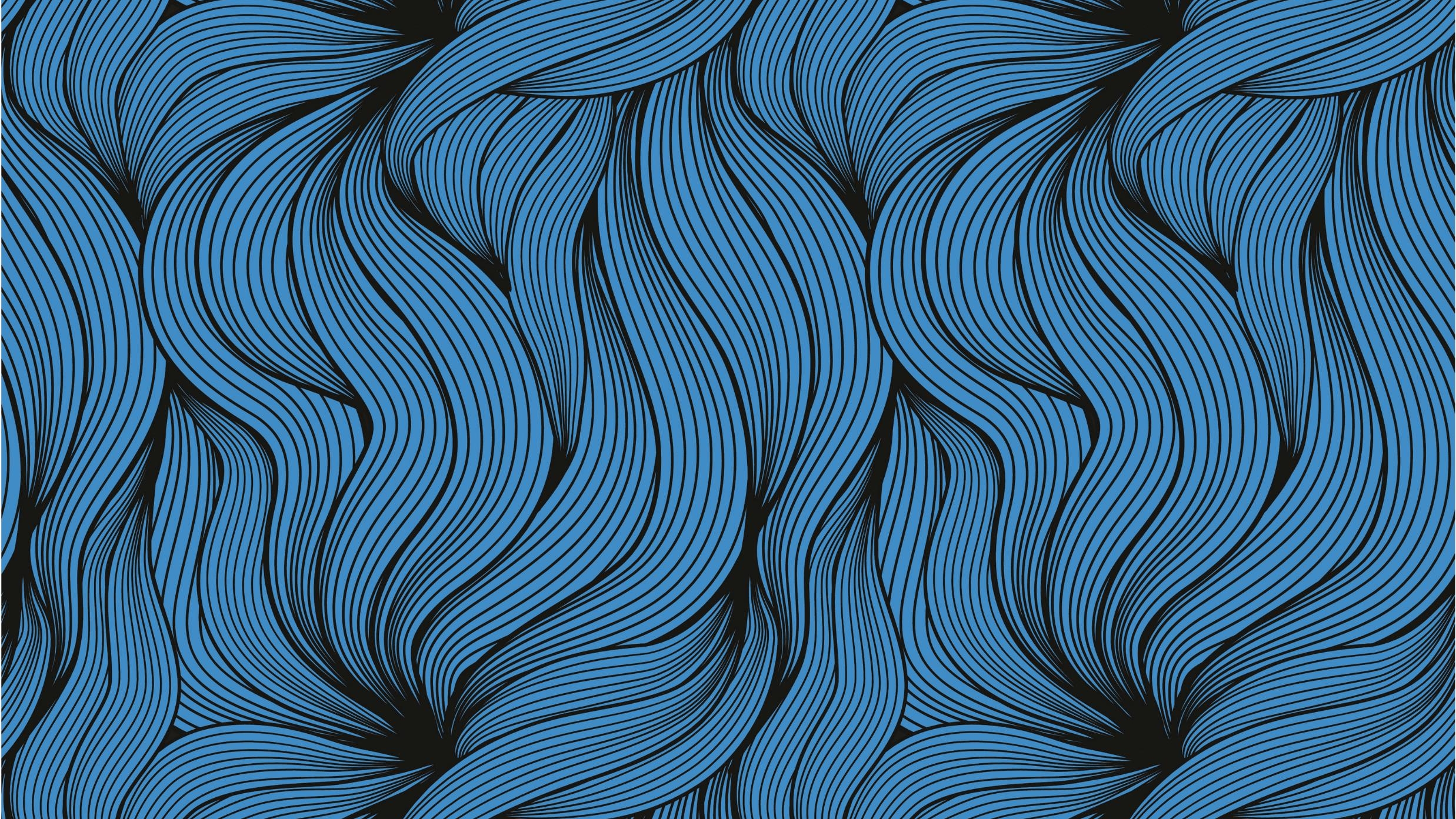 Worshiping God
Ecclesiastes 5:1-7
The worship of fools
A careless observance of religion
The worship of fools
Many words yet unfulfilled vows
This is worship for gain
Isaiah 1: 10-17
Worship as gift
Carefully approach God (v.1)

Humbly listen first (v.2)

Un-dividedly walk in His ways (v.4)
How do we change?
Fear God (Eccl.5:7)